.
The Resurrection
1 Corinthians 15
Three views of after-life
Epicurean materialism: no life after death.  Acts 17:32
Stoicism: soul merges with deity; loses its personality.   Seneca.
Platonism: immortality of soul, no bodily resurrection.   Dualism:
	a. Spiritual is good
	b. Physical is evil.   *1 Co.15:33
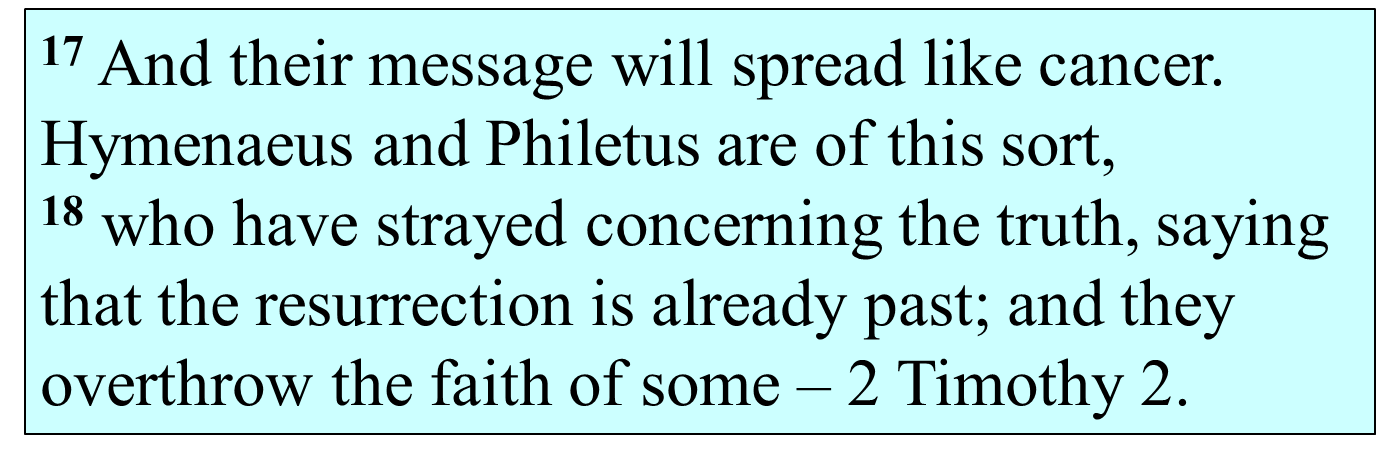 The Resurrection, 1 Co.15
1. In Harmony With Scriptures, 1-4
O. T. Prophecies
To deny resurrection, must deny O.T. prophecies.  Is.53.


Corinthians had received this truth (v.1).
Good to be reminded of basics… lest we forget.
Never says He ‘slept’as of Christians (v.6).
The Resurrection, 1 Co.15
1. In Harmony With Scriptures, 1-4
2. Confirmed By Witnesses, 5-11
‘Was seen’ (5-8)
Quantity.  Must be enough
Apostles: told truth? lied? mistaken?
	**What if they were mistaken??
	a. He never spoke to them   
	b. No signs to confirm message
	c.	Persecution – for what?
	d.	How to explain Peter?  (Jn.21…)
	e.	… James? (Jn.7; 1 Co.15:7)
‘Was seen’ (5-8)
Quantity.  Must be enough
Apostles: told truth? lied? mistaken?
	**What if they were mistaken??
    f.  How to explain Mary?  (Jn.20)
	g. …Thomas?  (Jn.20)
	h.	…No one recanted?  
	i.	…OT prophecies?  1 Co.15 . . . 
	j.  …church?   Ac.2 . . .   How? Why?
	k.	… 500+ witnesses?
‘Was seen’ (5-8)
Quantity.  Must be enough 
Quality.  Must be reliable
Peter, Lk.24:34
Twelve, Lk.24:34-43
500+, Mt.28:7, 10 (?).  Ac.26:26
James.  Mk.3:20-21; Ac.1:14; Ga.1
All apostles.
Paul, 8-11.
‘Was seen’ (5-8)
Quantity.  Must be enough 
Quality.  Must be reliable
Paul:
8: as premature child (not usual time to become apostle)
9: champion of persecutors; Ac.9
10-11, all preach same facts
Peter ... James ... Paul
What some were saying (v.12)
1. In Harmony With Scriptures, 1-4
2. Confirmed By Witnesses, 5-11
3. Consequences of ‘There IsNo Resurrection,’ 12-19
Consequences (v.12)
13: if there is no resurrection . . . (13-15)
Christ not risen
Our preaching is empty
Your faith is empty
We are false witnesses
16: if the dead do not rise . . . (16-19)
Christ not risen
Your faith is vain
You are still in sins
Dead must perish; living most pitiful
APOSTLES
CORINTHIANS
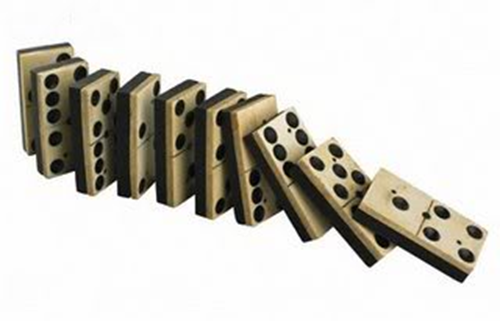 Consequences
13: Christ is not raised.
14: preaching is vain (empty, void, lie)
14: faith vain.  Ro.10:17
15-17: still in sins.  Ro.4:25
18: perish at death.   1 Th.4:13-18
19: die lost.
It has already begun
1. In Harmony With Scriptures, 1-4
2. Confirmed By Witnesses, 5-11
3. Consequences of ‘There Is No Res.,’ 12-19
4. Firstfruits, 20-23
Firstfruits guarantee ‘second’-fruits
21, Adam: firstfruits of death (22)
Since Adam’s sin, all must die
22, Christ: firstfruits of resurrection 	(22)
Since His resurrection, all must live
Two ‘alls’ (22) – as Jn.5:28-29
What about God?
1. In Harmony With Scriptures, 1-4
2. Confirmed By Witnesses, 5-11
3. Consequences of ‘There Is No Res.,’ 12-19
4. Firstfruits, 20-23
5. God Must Be ‘All In All,’ 24-28
God: glorified to the fullest
24-26, to deliver kingdom to God, what must take place?
  1. Destroy every enemy.   Josh.10:22
  2. Last enemy: death, 26.  
27-28, will God let death keep Him from being ‘all in all’?  
Celsus, Roman physician, AD 220
Is resurrection more difficult thanoriginal creation (Gn.2:7)?   3:19
Think about the dead
1. In Harmony With Scriptures, 1-4
2. Confirmed By Witnesses, 5-11
3. Consequences of ‘There Is No Res.,’ 12-19
4. Firstfruits, 20-23
5. God Must Be ‘All In All,’ 24-28
6. Baptism For The Dead, 29
Mormon doctrine is false
Ezk.18:20; 2 Co.5:10
‘For’ in English: 21 meanings
	‘Concerning’
1. ‘be thus minded of you all’ –  Ph.1:7
2. ‘think of me’ (care for me, be  interested in me) – Ph.4:10
Everyone views death in some way
Most view death negatively
Corinthians: body stays that way (no resurrection)
Gospel: in baptism – death, burial, resurrection
Corinthians must change preaching or practice
Either bury in water (do not let him up –  no resurrection)
Or admit resurrection(let him up – DBR)
Conclusion: 32-34
If we die like dogs, may as well live like them.   
	*But if we do not . . . then rise (Ro.6) 	anticipating final resurrection
2. ‘Without a doubt, the resurrection of Jesus is the foundation on which Christianity is built.  Destroy the belief in the bodily resurrection of Jesus and Christianity has been destroyed.’